Figure 28 Projection of the sources as seen by a mock flux-limited survey with L > 1010M⊙ (1617 ...
Mon Not R Astron Soc, Volume 391, Issue 1, November 2008, Pages 63–83, https://doi.org/10.1111/j.1365-2966.2008.13879.x
The content of this slide may be subject to copyright: please see the slide notes for details.
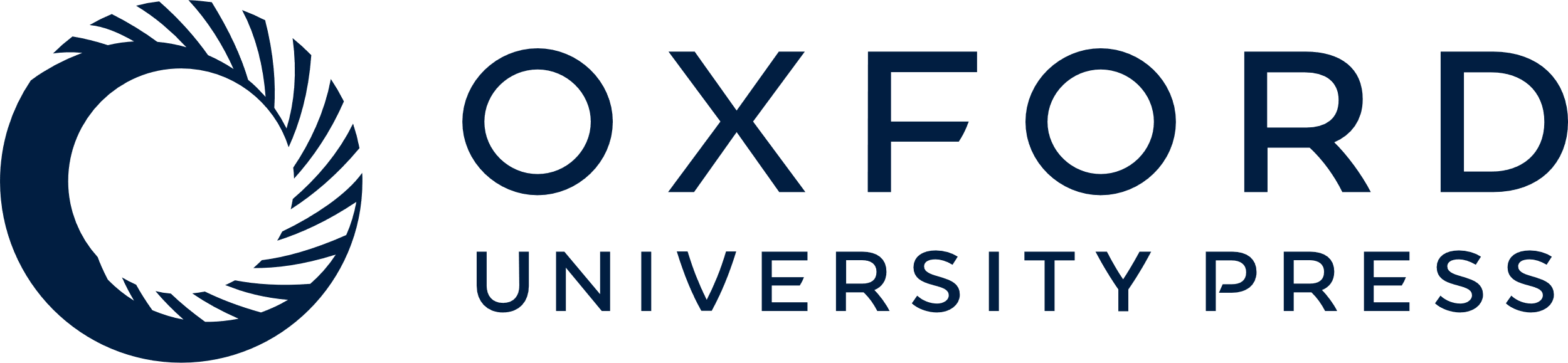 [Speaker Notes: Figure 28 Projection of the sources as seen by a mock flux-limited survey with L > 1010M⊙ (1617 sources in total) at z= 7 (left-hand panel; xm= 0.94) and sources with the same number density if the IGM absorption were ignored (middle panel) and the two-point 3D correlation functions (right-hand panels) of the distribution with IGM absorption (solid) and without (dashed) and their ratio (top).


Unless provided in the caption above, the following copyright applies to the content of this slide: © 2008 The Authors. Journal compilation © 2008 RAS]